An introduction to the workspace
Richard Smith
Coming up …
A look at what goes inside a workspace
A look at how the workspace is managed
Why?
I’ve been asked for “how it works” presentations 
It really affects performance
We’ve made it fast, but sometimes tuning can help further
What you are about to see is based on the way Dyalog APL actually works.
Some dramatic licence has been taken and sequences have been shortened for simplicity.
[Speaker Notes: Penn and Teller]
The workspace
A big contiguous block of memory which the interpreter asks the OS to allocate.
The workspace
The interpreter manages what is in it.
The workspace
The interpreter tries to keep the workspace small.
The workspace
The workspace shrinks and grows from time to time, but never gets bigger than MAXWS.
Workspace allocation
Reserved
Actual workspace
addr
addr+MAXWS
The interpreter reserves MAXWS bytes in the   computer’s address space to keep the range free.
But it initially only allocates a fraction of that.
What goes into the workspace?
Pretty much everything:
Arrays.
Symbols (names).
Functions.
The APL stack.
… etc.
All of these things are made up of                         .
Pockets
Pockets
Pockets
In the allocated part of the workspace there are:
FREE POCKETS.
ALLOCATED POCKETS.
… and there lots of types of allocated pocket – but more on that later.
Pocket allocation algorithm
Starting at the pocket after the previous allocation:
If it is free and big enough: allocate at that point, and anything left over becomes a new free pocket.
Otherwise: skip to the next pocket and try again.
Next time, restart from the next pocket.
Pocket allocation (and deallocation)
Pocket allocation (and deallocation)
Next allocation request
Pocket allocation (and deallocation)
Allocated!
Allocated!
Will fit!!
Too small!
Next allocation request
Pocket allocation (and deallocation)
Too small!
Too small!
Too small!
Too small!
Allocated!
Allocated!
Allocated!
Back at start
Allocated!
Allocated!
Allocated!
Allocated!
Allocated!
Allocated!
Space could not be allocated.
Not necessarily a WSFULL… we’ll see what happens next later.
A look inside some pockets
Free pockets
Free pockets
L
Unused content
Allocated pockets
Allocated pockets
L
R
Z
Payload
Allocated pockets
Z
Allocated pockets
T
Z
1 word long (64-bits).
Includes the main pocket type.
There are 15 major pocket types in all.
Arrays
A simple array
L
R
Z
Payload
A simple array - ⍳8
NB – array contains:1 2 3 4 5 6 7 8
L
R
Z
Simple array pocket type.
Rank 1.
8-bit integers.
A simple array - ⍳8
L
R
Z
8
Shape 8.
A simple array - ⍳8
A simple array - ⍳8
A simple array - ⍳8
1
2
3
4
5
6
7
8
8 × 8 bits = 1 word
A simple array - ⍳8
12345678
A simple array - ⍳8
1234
5678
L
R
Z
8
A simple array
L
R
Z
Payload
A simple array –(⍳7),100000
L
R
Z
Simple array pocket type.
Rank 1.
32-bit integers.
A simple array –(⍳7),100000
L
R
Z
8
Shape 8.
A simple array –(⍳7),100000
34
56
7


100000
12
L
R
Z
8
Each element is now 32-bit, rather than 8-bit before.
8 x 32 bits = 4 words.
A non-simple array: multiple pockets
L
R
Z
Payload
L
R
Z
Payload
L
R
Z
Payload
L
R
Z
Payload
L
R
Z
Payload
L
R
Z
Payload
(⍳8)((⍳7),100000)
34
56
7


100000
12
1234
5678
L
R
Z
8
L
R
Z
8
L
R
Z
“Non-simple” array pocket type.
(⍳8)((⍳7),100000)
34
56
7


100000
12
1234
5678
L
R
Z
8
L
R
Z
8
L
R
Z
Rank 1.
(⍳8)((⍳7),100000)
34
56
7


100000
12
1234
5678
L
R
Z
8
L
R
Z
8
L
R
Z
2
P
P
Other pocket types
(⍳8)((⍳7),100000)
34
56
7


100000
12
1234
5678
L
R
Z
8
L
R
Z
8
L
R
Z
2
P
P
34
56
7


100000
12
1234
5678
L
R
Z
8
L
R
Z
8
L
Z
2
P
R
P
Symbols
34
56
7


100000
12
1234
5678
L
R
Z
8
L
R
Z
8
L
R
Z
…
P
‘a’
L
Z
2
P
R
P
Symbols
34
56
7


100000
12
1234
5678
L
R
Z
8
L
R
Z
8
‘a’
○
L
Z
2
P
R
P
Code
a
+
tot
←
b
L
R
Z
…
○
○
○
ARROW
PLUS
‘b’
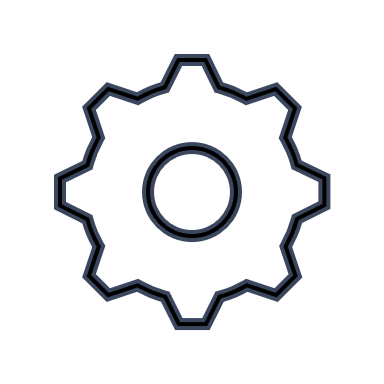 /
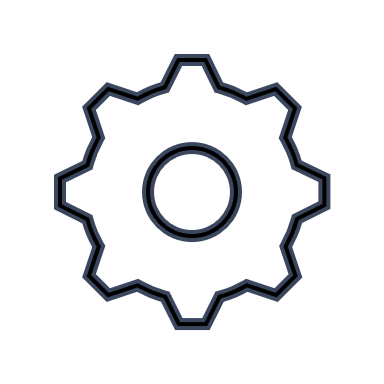 ‘a’
/
‘tot’
/
Stack
r←f;a         
 a←(1 2)(3 4)
 r←+/¨a
Stack
r←f;a         
 a←(1 2)(3 4)
 r←+/¨a
…
L
R
Z
P
Function “Mode” frame
“Shadow” block
…
L
R
Z
P
Stack
r←f;a         
 a←(1 2)(3 4)
 r←+/¨a
+/
…
L
R
Z
P
Each
…
L
R
Z
P
…
L
R
Z
P
Function “Mode” frame
“Shadow” block
…
L
R
Z
P
Stack
r←f;a         
 a←(1 2)(3 4)
 r←+/¨a
+/
…
L
R
Z
P
Each
…
L
R
Z
P
…
L
R
Z
P
Function “Mode” frame
“Shadow” block
…
L
R
Z
P
Stack
r←f;a         
 a←(1 2)(3 4)
 r←+/¨a
…
L
R
Z
P
Function “Mode” frame
“Shadow” block
…
L
R
Z
P
Stack
r←f;a         
 a←(1 2)(3 4)
 r←+/¨a
Reference counts
a←(⍳8)((⍳7),100000)
34
56
7


100000
12
1234
5678
L
R
Z
8
L
R
Z
8
‘b’
○
‘a’
/
/
L
Z
2
P
R
P
a←(⍳8)((⍳7),100000)
34
56
7


100000
12
1234
5678
L
1
Z
8
L
1
Z
8
‘b’
‘a’
/
○
L
Z
2
P
1
P
b←a
34
56
7


100000
12
1234
5678
L
1
Z
8
L
1
Z
8
‘b’
‘a’
○
○
L
Z
2
P
2
P
⎕EX'a'
34
56
7


100000
12
1234
5678
L
1
Z
8
L
1
Z
8
‘b’
‘a’
○
/
L
Z
2
P
1
P
⎕EX'b'
34
56
7


100000
12
1234
5678
L
1
Z
8
L
1
Z
8
‘b’
‘a’
/
/
L
Z
2
P
0
P
⎕EX'b'
34
56
7


100000
12
1234
5678
0
0
L
1
Z
8
L
1
Z
8
‘b’
‘a’
/
/
L
Z
2
P
0
P
⎕EX'b'
34
56
7


100000
12
1234
5678
0
0
L
Z
8
L
Z
8
‘b’
‘a’
/
/
a←2/⊂⍳8
1234
5678
L
2
R
1
Z
8
○
‘a’
/
L
1
R
Z
2
P
P
Refcounts
Save space.
Make assignment fast.
APL without them would be impractical.
Refcounts vs optimisations
Pockets with high refcounts cannot be modified.
r←fr←1+
;a
⍳100
a←
a
‘a’
○
1234
5678
9101112
13141516
17181920
21222324
25262728
29303132
33343536
37383940
41424344
45464748
49505152
53545556
57585960
61626364
65666768
69707172
73757576
77787980
81828384
85868788
89909192
93949596
979899100
----
L
R
Z
100
Refcounts vs optimisations
Pockets with high refcounts cannot be modified.
r←fr←1+
;a
⍳100
a←
a
‘a’
○
1234
5678
9101112
13141516
17181920
21222324
25262728
29303132
33343536
37383940
41424344
45464748
49505152
53545556
57585960
61626364
65666768
69707172
73757576
77787980
81828384
85868788
89909192
93949596
979899100
----
L
R
Z
100
‘r’
○
2345
6789
10111213
14151617
18192021
22232425
26272829
30313233
34353637
38394041
42434445
46474849
50515253
54555657
58596061
62636465
66676869
70717273
74757677
78798081
82838485
86878889
90919293
94959697
9899100101
----
L
R
Z
100
Refcounts vs optimisations
Pockets with low refcounts can be modified.
r←fr←1+
;a
⍳100
a←
a
‘r’
○
1234
5678
2345
6789
9101112
13141516
10111213
14151617
17181920
21222324
18192021
22232425
25262728
29303132
26272829
30313233
33343536
37383940
34353637
38394041
41424344
45464748
42434445
46474849
49505152
53545556
50515253
54555657
57585960
61626364
58596061
62636465
65666768
69707172
66676869
70717273
73757576
77787980
74757677
78798081
81828384
85868788
82838485
86878889
89909192
93949596
90919293
94959697
979899100
----
9899100101
----
L
R
Z
100
20% faster!
Only possible when refcount is low!
Garbage
Garbage occurs when there are “reference loops”
The only thing that references the pockets in the loop is the pockets in the loop
Traditional APL does not create garbage but OO features can.
Why, and how it is removed, is a whole other presentation!
Pocket allocation (and deallocation)
Back at start
Space could not be allocated.
Not necessarily a WSFULL… we’ll see what happens next later.
Pocket compression (“squeeze”)
Back at start
Pocket compression
Pocket compression
Pocket compression
L
R
Z
Simple array.
Rank 1.
64-bit doubles.
Pocket compression
L
R
Z
1
2
1
8
9
3
3
8
3
2
2
5
4
1
2
3
4
8
2
3
2
5
6
5
2
1
3
4
5
3
2
3
1
33
Simple array.
Rank 1.
64-bit doubles.
Pocket compression
L
R
Z
33
Simple array.
Rank 1.
64-bit doubles.
Pocket compression
L
R
Z
33
Simple array.
Rank 1.
64-bit doubles.
Pocket compression
1218
9338
3225
4123
482
3256
5
2134
5323
1---
----
L
R
Z
33
Simple array.
Rank 1.
8-bit ints.
Pocket compression
Pocket compression
Pocket compression
Pocket compression
Pocket compression
Workspace compaction
Workspace compaction
The allocation request
Pocket allocation (and deallocation)
Pocket allocation (and deallocation)
Pocket allocation (and deallocation)
Next allocation request
Walk workspace
No room.
Compress and compact
Still no room.
Worspace expansion
Worspace expansion
Pocket allocation algorithm
Incredibly simple.
Very fast.
Every new interpreter developer thinks they can improve it.
No-one has so far.
In 18.0 we almost did…
Reducing workspace allocation
⎕WA
Performs compression and compaction.
Resets to an “ideal” memory allocation.
Useful tools
2000⌶
Number of free and allocated pockets.
Number of compactions.
Sediment size.
Current allocation and allocation HWM.
Set min/max allocation sizes.
⎕WA without compaction etc.
Useful tools
2002⌶
⎕WA which allows the WS allocation to be specified.
Why 2000⌶ ?
Quid MM⌶ ?
M
M
⌶
XCVIII
Introductio ad opus spatium
Quid MM⌶ ?
M
M
ANAGER
EMORY
XCIX
Introductio ad opus spatium
The workspace
Everything in it is a pocket.
Pockets are refcounted.
Pockets are allocated using a “rotating first fit” algorithm.
Workspace is compressed and compacted only when space cannot be allocated.
The workspace allocation increases only when compression and compaction don’t help.
You can monitor when this happens and have some control over it.
Questions?